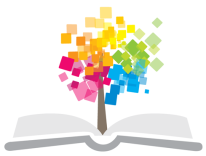 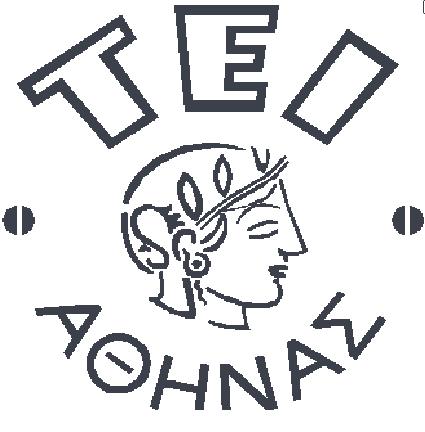 Ανοικτά Ακαδημαϊκά Μαθήματα στο ΤΕΙ Αθήνας
Κλινική Άσκηση σε Καρδιο-Αναπνευστικές Παθήσεις (Θ)
Ενότητα 4: Ανάλυση κλινικών περιστατικών αποφρακτικών και περιοριστικών παθήσεων- κατευθυντήριες οδηγίες 

Ειρήνη Γραμματοπούλου, Αναπληρώτρια Καθηγήτρια
Γεώργιος Μήτσιου,
Εργαστηριακός συνεργάτης
Αφροδίτη Ευαγγελοδήμου
Εργαστηριακή συνεργάτιδα
Τμήμα Φυσικοθεραπείας
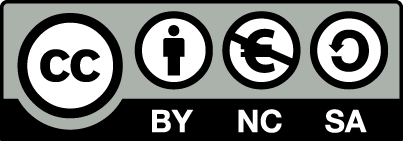 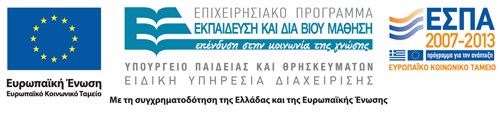 Ανάλυση κλινικών περιστατικών αποφρακτικών παθήσεων - κατευθυντήριες οδηγίες
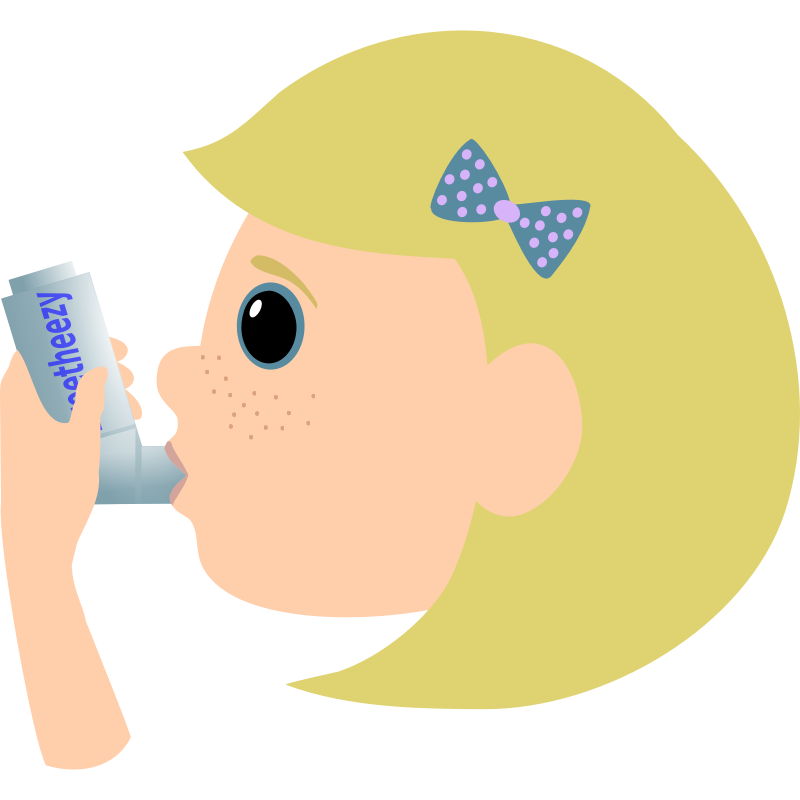 “Girl with asthma spray” από Moini διαθέσιμο με άδεια CC0 1.0
Λέξεις κλειδιά: Κλινικά περιστατικά, Άσθμα, ΧΑΠ, Κυστική Ίνωση
Περιεχόμενα
Περιστατικά άσθματος
Περιστατικά ΧΑΠ
Περιστατικό Κυστικής Ίνωσης
Περιστατικό πνευμοθώρακα
Περιστατικό πνευμονίας
Περιστατικό σαρκοείδωσης
ΑΣΘΜΑ- Περιστατικό 1 (1 από 3)
Γυναίκα 38 ετών με άσθμα προσέρχεται για τακτικό επανέλεγχο στο εξωτερικό ιατρείο άσθματος νοσοκομείου των Αθηνών: 
Ιστορικό άσθματος από 15ετία 
Δύσπνοια 2 (κλίμακα Borg) 
Κόπωση 0 (κλίμακα Borg)
Αναπνευστική συχνότητα 12 αναπνοές/λεπτό
FEV1 = 93% της προβλεπόμενης τιμής
SatO2 = 97% 
Μη καπνίστρια
Βαθμολογία NQ =  16
Βαθμολογία ACT  = 21
ETCO2  =  37 mmHg
Breath hold time = 18 sec
Εκπαιδευμένη στη χρήση ροόμετρου, διαφραγματική αναπνοή, αναπνευστικές παύσεις
Συνιστάται από τον ιατρό η συνέχιση της συντηρητικής φαρμακευτικής αγωγής και η παραπομπή της ασθενούς στο φυσικοθεραπευτή του νοσοκομείου για συμβουλευτική συνεδρία.
ΑΣΘΜΑ- Περιστατικό 1 (2 από 3)
ΕΡΜΗΝΕΙΑ ΑΞΙΟΛΟΓΗΣΗΣ ΤΟΥ ΑΣΘΕΝΗ
Ήπιο άσθμα, μερικώς ελεγχόμενο
Χωρίς Υπεραερισμό,  χωρίς υποκαπνία
ΣΤΟΧΟΙ
Πλήρης έλεγχος του άσθματος (βραχυπρόθεσμα)
Βελτίωση της λειτουργικότητας και της ποιότητας ζωής (μακροπρόθεσμα)
ΑΣΘΜΑ- Περιστατικό 1 (3 από 3)
ΕΝΕΡΓΕΙΕΣ
Επανέλεγχος και επανεκπαίδευση (αν χρειαστεί) στη χρήση των εισπνεόμενων φαρμάκων και στο αναπνευστικό πρότυπου (διαφραγματική αναπνοή στον TV μόνο από τη μύτη σε θέση χαλάρωσης) 
Χρησιμοποίηση των αναπνευστικών παύσεων με στόχο την αύξηση του Breath hold time σε 30 sec και αύξηση του ETCO2 σε 37mmHg
Χορήγηση του action plan των 3 ζωνών (πράσινη-κίτρινη-κόκκινη) για την αυτο-διαχείριση μελλοντικής κρίσης άσθματος μέχρι τον επόμενο επανέλεγχο
Διεξαγωγή του 6MWD για ένταξη της ασθενούς σε πρόγραμμα αερόβιας άσκησης μέτριας έντασης 5-7φ/εβδομάδα (γρήγορο βάδισμα/κολύμβηση)
ΑΣΘΜΑ- Περιστατικό 2 (1 από 3)
Γυναίκα
46 ετών
170 cm
69 kg
Εποχιακό άσθμα (Μάιος – Ιούνιος) και αλλεργική ρινίτιδα > 8 χρόνια
Επανέλεγχος κάθε Μάιο
FEV1					106% προβλ.
FVC					127%
MEF75				95.2%
MEF50				67.4%
MEF25				50.8%
75/25 				63.0%
SatO2					99%
NQ score				20
ETCO2  				35 mmHg
Breath hold time			12 sec
ACT			»		19
MRC		 	»		2 
BORG SCALE	 	»		7 πολύ σοβαρή
ΑΣΘΜΑ- Περιστατικό 2 (2 από 3)
Ως το πλέον ενοχλητικό σύμπτωμα αναφέρει τη δύσπνοια, η οποία εμφανίστηκε εφέτος για πρώτη φορά Ιανουάριο και νιώθει ότι δεν μπορεί να βγάλει αέρα. Έχει πολλά χασμουρητά και νιώθει την ανάγκη για βαθιές αναπνοές προκειμένου να ανακουφιστεί από τη δύσπνοια

ΕΡΜΗΝΕΙΑ ΑΞΙΟΛΟΓΗΣΗΣ ΤΟΥ ΑΣΘΕΝΗ
Μη ελεγχόμενο ήπιο άσθμα
Υπεραερισμός με Υποκαπνία 
ΣΤΟΧΟΙ
Αναχαίτιση του υπεραερισμού, αύξηση του ETCO2 
Αύξηση του Breath hold time
Πλήρης έλεγχος άσθματος
ΑΣΘΜΑ- Περιστατικό 2 (3 από 3)
ΕΝΕΡΓΕΙΕΣ
Ανακούφιση από τη δύσπνοια με διαφραγματική αναπνοή στον TV μόνο από τη μύτη σε θέση χαλάρωσης 
Αναχαίτιση του υπεραερισμού και αύξηση του ETCO2 με διαφραγματική αναπνοή στον TV μόνο από τη μύτη και αναπνευστικές παύσεις
Εκπαίδευση στη χρήση των εισπνεόμενων φαρμάκων 
Χρησιμοποίηση των αναπνευστικών παύσεων με στόχο την αύξηση του Breath hold time σε 30 sec και αύξηση του ETCO2 σε 37mmHg
Εκπαίδευση στη χρήση του action plan των 3 ζωνών (πράσινη-κίτρινη-κόκκινη) για την αυτο-διαχείριση μελλοντικής κρίσης άσθματος μέχρι τον επόμενο επανέλεγχο
Αερόβια άσκηση μέτριας έντασης 5-7φ/εβδομάδα (γρήγορο βάδισμα/κολύμβηση)
ΧΑΠ-Περιστατικό 1 (1 από 3)
Ασθενής 57 ετών με χρόνια αποφρακτική πνευμονοπάθεια-ΧΑΠ προσέρχεται στο τμήμα επειγόντων περιστατικών νοσοκομείου των Αθηνών με: 
Δύσπνοια (κυρίως κατά τη διάρκεια της νύχτας) = 6 (κλίμακα Borg)
Κόπωση = 4 (κλίμακα Borg)
FEV1  =  82% της προβλεπόμενης τιμής
Βλεννοπυώδη απόχρεμψη
37.8 Cο
FEV1/FEVC  = 65%
SatO2 = 91% 
Πρώην καπνιστής (διακοπή πριν 6 μήνες)
PCO2 = 50 mmHg
Διαπιστώνεται παροξυσμός ΧΑΠ, χορηγείται συντηρητική και ανακουφιστική φαρμακευτική αγωγή από τον εφημερεύοντα ιατρό και παραπέμπεται στο συνεργάτη του ΤΕΠ φυσικοθεραπευτή του νοσοκομείου για συμβουλευτική συνεδρία.
ΧΑΠ-Περιστατικό 1 (2 από 3)
ΕΡΜΗΝΕΙΑ ΑΞΙΟΛΟΓΗΣΗΣ ΤΟΥ ΑΣΘΕΝΗ
Αυξημένο έργο αναπνοής, δύσπνοια ηρεμίας και άσκησης
Υπερκαπνία, Κορεσμός οριακός
Σοβαρότητα ΧΑΠ: στάδιο Ι 	
ΣΤΟΧΟΣ
Ανακούφιση από τη δύσπνοια και αποβολή των εκκρίσεων για καλύτερο πνευμονικό αερισμό και οξυγόνωση (βραχυπρόθεσμος)
ΧΑΠ-Περιστατικό 1 (3 από 3)
ΕΝΕΡΓΕΙΕΣ
Εκπαίδευση στη χρήση των εισπνεόμενων φαρμάκων 
Υπόδειξη θέσης χαλάρωσης 45ο κάμψη ισχίων για ανακούφιση από τη δύσπνοια με διόρθωσης της σχέσης μήκους-τάσης του διαφράγματος
Επανεκπαίδευση αναπνευστικού πρότυπου (διαφραγματική αναπνοή σε θέση χαλάρωσης) για αύξηση του  πνευμονικού αερισμού με αργές και βαθιές αναπνοές (μείωση PCO2 και αύξηση του PO2)
Διευκόλυνση της παροχέτευσης των βρογχικών εκκρίσεων με ACBT ή αυτογενή παροχέτευση ΟΧΙ ΘΕΣΕΙΣ ΠΑΡΟΧΕΤΕΥΣΗΣ ΓΙΑΤΙ ΘΑ ΜΕΙΩΣΟΥΝ ΤΟ PO2
Συμβουλές για διατήρηση της διακοπής καπνίσματος
Επανεκτίμηση σε 2 εβδομάδες και ένταξη σε πρόγραμμα αυτο-διαχείρισης
Πνευμονική αποκατάσταση - Περιστατικό 1 (1 από 3)
Γυναίκα 67 ετών με μετρίου βαθμού ΧΑΠ (FEV1=58% της προβλ.) παραπέμπεται για πρώτη φορά σε πρόγραμμα της πνευμονικής αποκατάστασης. 
Αξιολόγηση - εκπαίδευση:
SatO2: 93% στην ηρεμία
HR: 85 
δύσπνοια 3 (κλίμακα Borg) 
κόπωση 2 (κλίμακα Borg)
Βραχυπρόθεσμος στόχος:
Ανακούφιση από τη δύσπνοια
Μακροπρόθεσμος στόχος:
Βελτίωση της λειτουργικότητας
Πνευμονική αποκατάσταση - Περιστατικό 1 (2 από 3)
Παρέμβαση
Έλεγχος και επανεκπαίδευση αναπνευστικού προτύπου (αργή και βαθειά εισπνοή (TV) από τη μύτη και εκπνοή με μισόκλειστα χείλη σφίγγοντας τους κοιλιακούς) 
Υιοθέτηση της διαφραγματικής αναπνοής στις καθημερινές δραστηριότητες, συντονισμός κίνησης με αναπνοή, ιεράρχηση δραστηριοτήτων, διαλείμματα (εξοικονόμηση ενέργειας)
Πρόγραμμα αερόβιας άσκησης: 
Διαλειμματική άσκηση (στο 100% Wmax): 30 sec άσκηση - 30 sec διάλειμμα
40-45 λεπτά σε σταθερό κυκλοεργόμετρο
10-15 λεπτά διάδρομος (βάδιση-λειτουργικότητα) με σταδιακή αύξηση κλίσης
Προθέρμανση – αποθεραπεία
Πνευμονική αποκατάσταση - Περιστατικό 1 (3 από 3)
Παρέμβαση συνέχεια
Ασκήσεις ενδυνάμωσης μεγάλων μυϊκών ομάδων: 3 σειρές x 10 επαναλήψεις στο 60-80% της μέγιστης δύναμης. Διατάσεις, ισορροπιστικές ασκήσεις

3 φορές/εβδομάδα επί 8-12 εβδομάδες

Προσοχή στα κριτήρια διακοπής και ειδικά στη συγκεκριμένη ασθενή στην πτώση του κορεσμού του οξυγόνου κάτω από το 90%
Κυστική ίνωση – Περιστατικό 1 (1 από 4)
Γυναίκα 21 ετών με κυστική ίνωση προσέρχεται σε εφημερεύον νοσοκομείο με βήχα, εμπύρετη (39οC) και με παραγωγή πτυέλων πράσινου χρώματος. Παραπονείται ότι δεν αισθάνεται καλά από 2ημέρου, ενώ ο βήχας επιδεινώθηκε. Οι εκκρίσεις αυξήθηκαν, έγιναν παχύρρευστες και αποβάλλονται δύσκολα: 
Δύσπνοια 4 (κλίμακα Borg) 
Κόπωση 1 (κλίμακα Borg)
Αναπνευστική συχνότητα 28 αναπνοές/λεπτό
FEV1 = 92% της προβλεπόμενης τιμής
SatO2 = 94% ηρεμίας
Κυστική ίνωση – Περιστατικό 1 (2 από 4)
Καθημερινά λαμβάνει εισπνεόμενα φάρμακα και συμπληρώματα    
     παγκρεατικών ενζύμων
Κάνει ποδήλατο καθημερινά και κολύμβηση 3 φορές/εβδομάδα 
Συμμετέχει σε ομάδα ασθενών με κυστική ίνωση, εργάζεται ως γραμματέας σε μία επιχείρηση και είναι αισιόδοξη για την πορεία της πάθησής της. 

Ο ιατρός που την εξέτασε προτείνει την εισαγωγή της στο στη μονάδα Κυστικής Ίνωσης καθώς επίσης φυσικοθεραπεία
Κυστική ίνωση – Περιστατικό 1 (3 από 4)
Ερμηνεία της αξιολόγησης της ασθενούς
Παρόξυνση της νόσου (λόγω λοίμωξης του αναπνευστικού)
Αυξημένο έργο αναπνοής, δυσκολία στην παροχέτευση των εκκρίσεων

Στόχοι
Μείωση του αναπνευστικού έργου (βραχυπρόθεσμα)
Παροχέτευση των εκκρίσεων (βραχυπρόθεσμα)
Διατήρηση της λειτουργικότητας και της ποιότητας ζωής (μακροπρόθεσμα)
Κυστική ίνωση – Περιστατικό 1 (4 από 4)
Παρέμβαση
Διαφραγματική αναπνοή στον TV, με εισπνοή από τη μύτη και εκπνοή με μισόκλειστα χείλη σε θέση χαλάρωσης.  
Παροχέτευση με ACBT και θέσεις παροχέτευσης και τεχνικές με τα χέρια του φυσικοθεραπευτή, με προσοχή στις θέσεις που αυξάνουν τη δύσπνοια και μειώνουν τον κορεσμό του οξυγόνου
Διεξαγωγή του 6MWD πριν την έξοδο από το νοσοκομείο για επαναπροσδιορισμό της αερόβιας ικανότητας της ασθενούς και οδηγίες για τη συνέχιση του προγράμματος άσκησης
Πνευμοθώρακας - Περιστατικό 1 (1 από 4)
Ασθενής προσέρχεται στο ΤΕΠ Νοσοκομείου των Αθηνών με ισχυρούς πόνους στο θώρακα, όπoυ μετά από ακτινογραφία θώρακος διαπιστώνεται πνευμοθώρακας υπό τάση. Εισάγεται στην πνευμονολογική κλινική, του χορηγείται φαρμακευτική αγωγή και παραπέμπεται για φυσικοθεραπεία
 
1η Ημέρα: Αξιολόγηση
Πόνος 6 σε ηρεμία, 8 σε βήχα (κλίμακα VAS)
Υποδόριο εμφύσημα στον αριστερό θώρακα με ήπιους μώλωπες
Μειωμένοι αναπνευστικοί ήχοι πάνω από το σημείο του πνευμοθώρακα
Έκδηλη δυσφορία σε κάθε κίνηση μετά από βαθιά αναπνοή
Πνευμοθώρακας - Περιστατικό 1 (2 από 4)
1η ημέρα
Στόχος: Ανακούφιση από τον πόνο
Παρέμβαση:
Τουλάχιστον 1 ώρα μετά τη χορήγηση αναλγησίας:
Ημικαθιστή θέση 45ο με λειτουργικές θέσεις στα άκρα για διευκόλυνση της αναπνοής
Αργές βαθιές αναπνοές με αναπνευστική παύση στην εισπνοή
Αποτελεσματικός βήχας (μέθοδος ACBT) ή FET στα όρια του πόνου
Τοποθέτηση του πάσχοντος ημιθωρακίου προς τα πάνω  για ανακούφιση από την πίεση με την είσοδο σωλήνα (billao) και μείωση της αναπνευστικής δυσχέρειας
Σπιρόμετρο κινήτρου προκαθορισμένης ροής για βελτίωση των πνευμονικών όγκων
Πνευμοθώρακας - Περιστατικό 1 (3 από 4)
3η Ημέρα: Αξιολόγηση
Πόνος 4 σε ηρεμία, 6 σε βήχα (κλίμακα VAS)
Βελτιωμένη κινητικότητα θώρακα στην πάσχουσα πλευρά
Έκπτυξη θώρακα 3 cm με μεζούρα στο ύψος της ξιφοειδούς απόφυσης
Αποτελεσματικές αργές βαθιές αναπνοές και κινητοποίηση
Πνευμοθώρακας - Περιστατικό 1 (4 από 4)
3η Ημέρα:
Στόχος: Ανακούφιση από τον πόνο, βελτίωση της λειτουργικότητας
Παρέμβαση:
Τουλάχιστον 1 ώρα από τη χορήγηση αναλγησίας:
Θέση ηρεμίας: Ημικαθιστή θέση 45ο με λειτουργικές θέσεις στα άκρα για διευκόλυνση της αναπνοής 
Ασκήσεις άνω άκρων για περιορισμό της αίσθησης της δύσπνοιας
Διδασκαλία βήχα – παροχέτευση με τη μέθοδο ACBT
Κινητοποίηση Σ.Σ, διατάσεις, και αναπνευστικές ασκήσεις (αργές βαθιές αναπνοές-θωρακική έκπτυξη)
Σπιρόμετρο κινήτρου προκαθορισμένης ροής για βελτίωση των πνευμονικών όγκων
Προοδευτική Βάδιση αυξάνοντας κάθε ημέρα τη διάρκεια
Πνευμονία - Περιστατικό 1. (1 από 2)
Ασθενής  ηλικίας 64 ετών προσήλθε σε ημέρα γενικής εφημερίας  με εμπύρετο (έως 39 ºC), με συνοδό ρίγος παραγωγικό βήχα (λίγα κιτρινωπά πτύελα), αίσθημα δύσπνοιας ,έντονη καταβολή και μετά από ακτινογραφία θώρακα διαπιστώθηκε δεξιά ατελεκτασία.

1η Ημέρα Αξιολόγηση:
Πόνος 9 σε ηρεμία, 10 σε βήχα (κλίμακα VAS)
Μειωμένος πνευμονικός αερισμός και δύσπνοια
Ταχύπνοια, τελοεισπνευστικοί τρίζοντες δεξιάς βάσης
Ελάττωση αναπνευστικού ψιθυρίσματός δεξιά, ρεγχάζοντες ήχοι
Πνευμονία - Περιστατικό 1. (2 από 2)
1η Ημέρα:
Στόχος: Ανακούφιση από τον πόνο, βελτίωση της οξυγόνωσης
Παρέμβαση:
Τουλάχιστον 1 ώρα μετά τη χορήγηση αναλγησίας:
Βελτίωση του πνευμονικού αερισμού και επιστράτευση κλειστών κυψελίδων
Εκπαίδευση αναπνευστικού πρότυπου (αργές βαθιές αναπνοές)
Επαρκής οξυγόνωση (SaO2 > 90%)
Εισπνεόμενα βρογχοδιασταλτικά φάρμακα
Σαρκοείδωση - Περιστατικό 1. (1 από 2)
Άνδρας 47  ετών με δύσπνοια στην κόπωση τους τελευταίους 6
μήνες, βήχα με αίσθημα παλμών, οιδήματα κάτω άκρων
εισήχθη σε πνευμονολογική κλινική νοσοκομείου. Μετά από 
βιοψία που έγινε παρουσιάστηκαν ευρήματα  «μη 
τυροειδοποιημένου κοκκιώματος». Ο ασθενής παραπέμφθηκε
για  φυσικοθεραπεία

Κλινική Εικόνα:
Αμφοτερόπλευρη λεμφαδενοπάθεια, συνοδευόμενη από αρθρίτιδα
Αδυναμία των αναπνευστικών μυών συνοδευόμενη από αδυναμία σκελετικών μυών
Μειώμένος πνευμονικός αερισμός
Σαρκοείδωση - Περιστατικό 1. (2 από 2)
Φυσικοθεραπευτική παρέμβαση:
Επανεκπαίδευση αναπνευστικού πρότυπου (αργές βαθιές αναπνοές), καθαροί αεραγωγοί
Διατήρηση φυσιολογικών αναπνευστικών όγκων (ροόμετρο κινήτρου)
Χορήγηση Οξυγόνου
Κινησιοθεραπεία για να καθυστερήσει τις συνέπειες της αναπνευστικής ανεπάρκειας και της αναπηρίας
Προστίθενται ασκήσεις ενδυνάμωσης και αντοχής → αύξηση της ικανότητας για εργασία και αντοχή στην κόπωση
Προτεινόμενη βιβλιογραφία
Global initiative for asthma (GINA) Global strategy for asthma management and prevention 2012 (update). 
Global initiative for Chronic Obstructive Pulmonary Diseases (GOLD) Global strategy for the diagnosis, management and prevention 2006 (update).
Infectious Diseases Society of America/American Thoracic Society Consensus Guidelines on the Management of Community-Acquired Pneumonia in Adults. . Mandell et al. Clinical Infectious Diseases 2007; 44:S27–72.
Baughman RP, Costabel U, dy Bois RM. Treatment of sarcoidosis. Clin Chest Med, 2008; 29(3):533-48. 
Noppen M, de Keukeleire T. Pneumothorax. Respiration, 2008; 76 (2):121–7.
Τέλος Ενότητας
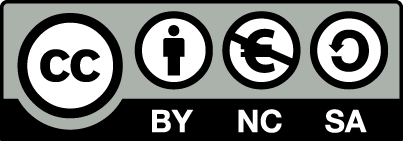 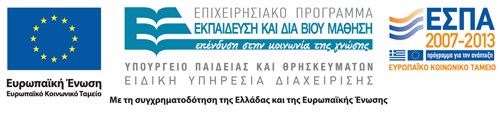 Σημειώματα
Σημείωμα Αναφοράς
Copyright Τεχνολογικό Εκπαιδευτικό Ίδρυμα Αθήνας, Ειρήνη Γραμματοπούλου , Αφροδίτη Ευαγγελοδήμου, Γεώργιος Μήτσιου 2014. Ειρήνη Γραμματοπούλου , Αφροδίτη Ευαγγελοδήμου, Γεώργιος Μήτσιου. «Κλινική Άσκηση σε Καρδιο-Αναπνευστικές Παθήσεις (Θ). Ενότητα 4: Ανάλυση κλινικών περιστατικών αποφρακτικών και περιοριστικών παθήσεων- κατευθυντήριες οδηγίες». Έκδοση: 1.0. Αθήνα 2014. Διαθέσιμο από τη δικτυακή διεύθυνση: ocp.teiath.gr.
Σημείωμα Αδειοδότησης
Το παρόν υλικό διατίθεται με τους όρους της άδειας χρήσης Creative Commons Αναφορά, Μη Εμπορική Χρήση Παρόμοια Διανομή 4.0 [1] ή μεταγενέστερη, Διεθνής Έκδοση.   Εξαιρούνται τα αυτοτελή έργα τρίτων π.χ. φωτογραφίες, διαγράμματα κ.λ.π., τα οποία εμπεριέχονται σε αυτό. Οι όροι χρήσης των έργων τρίτων επεξηγούνται στη διαφάνεια  «Επεξήγηση όρων χρήσης έργων τρίτων». 
Τα έργα για τα οποία έχει ζητηθεί άδεια  αναφέρονται στο «Σημείωμα  Χρήσης Έργων Τρίτων».
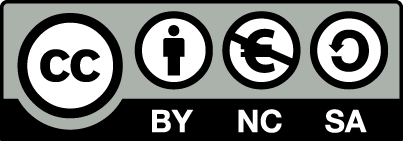 [1] http://creativecommons.org/licenses/by-nc-sa/4.0/ 
Ως Μη Εμπορική ορίζεται η χρήση:
που δεν περιλαμβάνει άμεσο ή έμμεσο οικονομικό όφελος από την χρήση του έργου, για το διανομέα του έργου και αδειοδόχο
που δεν περιλαμβάνει οικονομική συναλλαγή ως προϋπόθεση για τη χρήση ή πρόσβαση στο έργο
που δεν προσπορίζει στο διανομέα του έργου και αδειοδόχο έμμεσο οικονομικό όφελος (π.χ. διαφημίσεις) από την προβολή του έργου σε διαδικτυακό τόπο
Ο δικαιούχος μπορεί να παρέχει στον αδειοδόχο ξεχωριστή άδεια να χρησιμοποιεί το έργο για εμπορική χρήση, εφόσον αυτό του ζητηθεί.
Επεξήγηση όρων χρήσης έργων τρίτων
Δεν επιτρέπεται η επαναχρησιμοποίηση του έργου, παρά μόνο εάν ζητηθεί εκ νέου άδεια από το δημιουργό.
©
διαθέσιμο με άδεια CC-BY
Επιτρέπεται η επαναχρησιμοποίηση του έργου και η δημιουργία παραγώγων αυτού με απλή αναφορά του δημιουργού.
διαθέσιμο με άδεια CC-BY-SA
Επιτρέπεται η επαναχρησιμοποίηση του έργου με αναφορά του δημιουργού, και διάθεση του έργου ή του παράγωγου αυτού με την ίδια άδεια.
διαθέσιμο με άδεια CC-BY-ND
Επιτρέπεται η επαναχρησιμοποίηση του έργου με αναφορά του δημιουργού. 
Δεν επιτρέπεται η δημιουργία παραγώγων του έργου.
διαθέσιμο με άδεια CC-BY-NC
Επιτρέπεται η επαναχρησιμοποίηση του έργου με αναφορά του δημιουργού. 
Δεν επιτρέπεται η εμπορική χρήση του έργου.
Επιτρέπεται η επαναχρησιμοποίηση του έργου με αναφορά του δημιουργού
και διάθεση του έργου ή του παράγωγου αυτού με την ίδια άδεια.
Δεν επιτρέπεται η εμπορική χρήση του έργου.
διαθέσιμο με άδεια CC-BY-NC-SA
διαθέσιμο με άδεια CC-BY-NC-ND
Επιτρέπεται η επαναχρησιμοποίηση του έργου με αναφορά του δημιουργού.
Δεν επιτρέπεται η εμπορική χρήση του έργου και η δημιουργία παραγώγων του.
διαθέσιμο με άδεια 
CC0 Public Domain
Επιτρέπεται η επαναχρησιμοποίηση του έργου, η δημιουργία παραγώγων αυτού και η εμπορική του χρήση, χωρίς αναφορά του δημιουργού.
Επιτρέπεται η επαναχρησιμοποίηση του έργου, η δημιουργία παραγώγων αυτού και η εμπορική του χρήση, χωρίς αναφορά του δημιουργού.
διαθέσιμο ως κοινό κτήμα
χωρίς σήμανση
Συνήθως δεν επιτρέπεται η επαναχρησιμοποίηση του έργου.
32
Διατήρηση Σημειωμάτων
Οποιαδήποτε αναπαραγωγή ή διασκευή του υλικού θα πρέπει να συμπεριλαμβάνει:
το Σημείωμα Αναφοράς
το Σημείωμα Αδειοδότησης
τη δήλωση Διατήρησης Σημειωμάτων
το Σημείωμα Χρήσης Έργων Τρίτων (εφόσον υπάρχει)
μαζί με τους συνοδευόμενους υπερσυνδέσμους.
Χρηματοδότηση
Το παρόν εκπαιδευτικό υλικό έχει αναπτυχθεί στo πλαίσιo του εκπαιδευτικού έργου του διδάσκοντα.
Το έργο «Ανοικτά Ακαδημαϊκά Μαθήματα στο ΤΕΙ Αθήνας» έχει χρηματοδοτήσει μόνο την αναδιαμόρφωση του εκπαιδευτικού υλικού. 
Το έργο υλοποιείται στο πλαίσιο του Επιχειρησιακού Προγράμματος «Εκπαίδευση και Δια Βίου Μάθηση» και συγχρηματοδοτείται από την Ευρωπαϊκή Ένωση (Ευρωπαϊκό Κοινωνικό Ταμείο) και από εθνικούς πόρους.
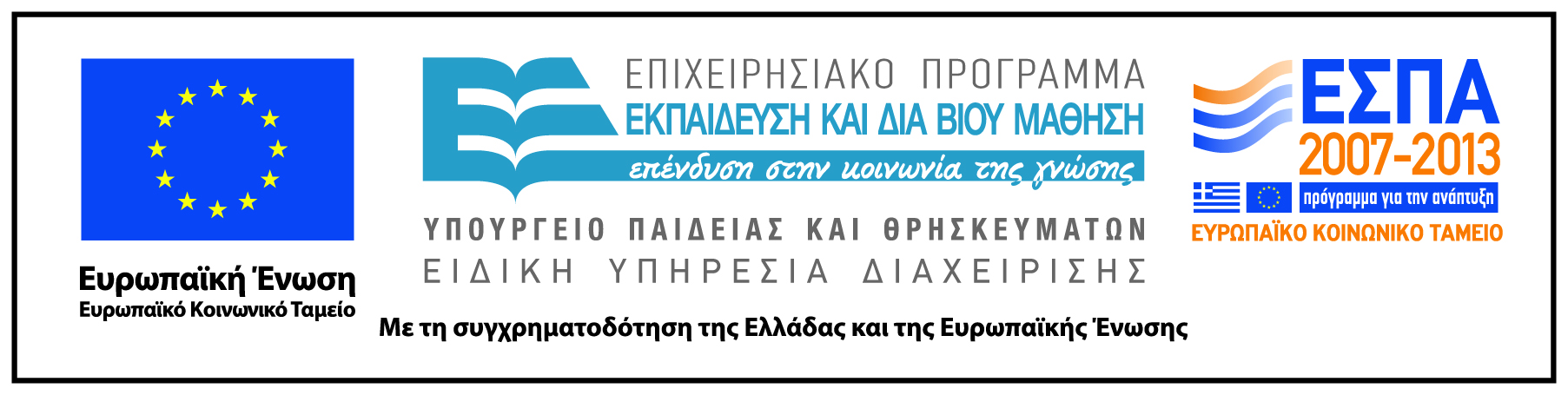